Modele ochrony zdrowia dzieci w Europie
Dr n. o zdrowiu Kinga Zdunek
Katedra Zdrowia Publicznego
WNoZ, UM Lublin

Lubelskie Dni Promujące Zdrowie„Nadwaga i otyłość. Trening zdrowia”Lublin, 1 - 2 czerwca 2016 r.
MOCHA
Zdrowie dzieci ma wpływ na przyszłość Europy. 
Dzieci to obywatele, przyszli pracownicy, rodzice i opiekunowie.
Są zależni od społeczeństwa, którego obowiązkiem jest zapewnienie świadczenia usług zdrowotnych. 
Według WHO inwestowanie w zdrowie dzieci i zapewnienie im możliwości rozwoju powinno być priorytetem wszystkich społeczeństw. 
Odpowiedzią na ten apel jest projekt MOCHA (Models of Child Health Appraised), który umożliwia współpracę na poziomie międzynarodowych ośrodków naukowych i lokalnych jednostek informacyjnych w 30 krajach UE i EOG.
Projekt jest realizowany w ramach strategii Horyzont 2020
Konsorcjum
Główne cele
Analiza i ocena modeli ochrony zdrowia dzieci w Europie
Kategoryzacja istniejących modeli a także usług w obszarze medycyny szkolnej 
Opracowanie innowacyjnych środków w zakresie poprawy jakości ochrony zdrowia, osiąganych rezultatów, kosztów, kadry medycznej 
Ocena wpływu na równość w dostępie do opieki, zapewnienie ciągłości opieki w obszarze opieki specjalistycznej
Współpraca i pozyskiwanie opinii i informacji od kluczowych aktorów i zainteresowanych podmiotów
Optymalizacja przyszłych wzorów modeli
Metodologia działania
Metodologia pozyskiwania informacji o sytuacji na poziome krajowym opiera się o działalność krajowych ekspertów (Country Agent, CA), stanowiących krajowe punkty kontaktowe, centra informacji dla pozostałych członków konsorcjum.
Country Agent
Pytania weryfikowane na poziomie grupy roboczej są przekazywane liderom
Liderzy po konsultacji, naniesieniu uwag przekazują materiał Zewnętrznemu Zarządowi Doradczemu (External Advisory Board, EAB)
W skład EAB wchodzą europejscy eksperci z Europejskiego Forum Pacjentów, UNICEF, Eurochild, EUPHA, WHO, Europejskiej Akademii Pediatrycznej i inni. 
Po akceptacji pytania przez EAB koordynator naukowy projektu przesyła pytania do krajowych CA
Krajowi CA to przedstawiciele wszystkich krajów UE oraz Norwegii i Islandii 
Czas na wykonanie zadania przez CA to ok. 3 tygodni
Po 3 tygodniach odpowiedzi wracają do lidera zadania i stanowią materiał do analizy
Oczekiwane rezultaty
Stworzenie optymalnych modeli pediatrycznej opieki zdrowotnej. 
Analiza wielu czynników, w tym także kulturowych, które mają na celu ułatwienie wdrożenia modeli na poziomach krajowych. 
Wypracowanie modelu aktywnego dialogu pomiędzy środowiskiem eksperckim i politycznym.
MOCHA w Akcji
Modelowe spojrzenie. Amsterdam. Grudzień 2015
osiągnięcie kompromisu co do rozumienia pojęcia model przy jednoczesnym uwzględnieniu obowiązujących trendów w odniesieniu do modelowego postrzegania systemów ochrony zdrowia
spotkaniu przewodniczyła Dr Dione Kringos światowej sławy ekspert zajmujący się analizą modeli podstawowej ochrony zdrowia (POZ), która zainspirowana podejściem Donabediana dokonała analizy systemów wykorzystując teoretyczny podział na strukturę, proces i rezultaty.
Refleksja nad jakością. Rzym. Luty 2016
debata nad konceptualnym podejściem do spraw związanych z jakością opieki a także nad szczegółową metodologią jej pomiaru
podstawę do dyskusji przyjęto 6 domen jakości ochrony zdrowia zdefiniowanych przez Instytut Medyczny IOM: bezpieczeństwo, efektywność, centralna pozycja pacjenta, czasowość, wydajność, równość
Teoria w praktyce. Guildford. Marzec 2016
zastosowania metodologii opracowanej przez naukowców Uniwersytetu Surrey i wykorzystanie jej w celu budowy modeli 
rich picture, data flow diagrams, use cases, bussines proces models 
Kompleksowość opieki. Dublin. Kwiecień 2016
refleksja nad opieką kompleksową 
wykorzystywania w badaniach naukowych krótkich opowiadań o hipotetycznej osobie  tzw. vignettes  oraz studium przypadku
zastosowanie badań jakościowych w MOCHA – analiza doświadczeń pacjentów (DIPEX)
MOCHA w Lublinie
Realizacja zadania – Katedra Zdrowia Publicznego UM Lublin
Obszary zaangażowania:
WP 1. Identyfikacja optymalnych modeli
Zadanie 7. Analiza kontekstualnych determinantów polityki zdrowotnej  
Współpraca z Uniwersytetem w Maastricht
WP 9. Weryfikacja optymalnych modeli
Zadanie 5. Analiza możliwości transferowania modeli na poziomy krajowe 
Współpraca z Uniwersytetem w Maastricht i TNO
WP 10. Upowszechnianie wyników badań
Krytyczna recenzja
Country Agent POLAND
Założenia i etapy działania
Dziecko jako podmiot i główny aktor
Analiza kontekstualnych determinantów polityki zdrowotnej
Analiza obecności kontekstualnych elementów w treściach i procesach tworzenia krajowych polityk zdrowotnych
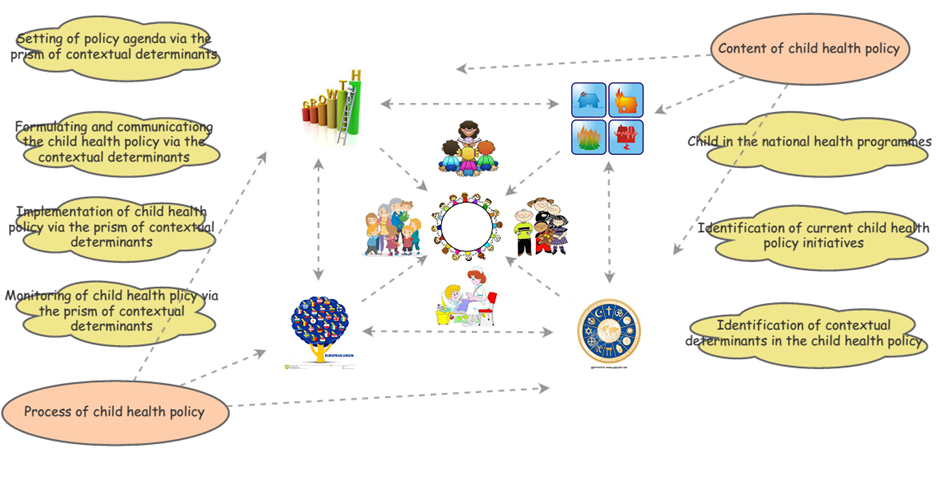 Dziękuję za uwagę